KresŤanstvo
Si získalo európu
Mgr. Monika Horváthová,
ZŠ Obyce
Kresťanstvo
v stredoveku významné postavenie
účinný prostriedok na vytvorenie jednotnej ríše
ovplyvňovalo každodenný život
cirkevná organizácia – vzor pre štátne zriadenie (pápež - kardináli, biskupi...)
cirkevné učenie o trojakom ľude
Učenie o trojakom ľude
- všetka moc pochádza od Boha:
šľachta 
duchovenstvo
poddaní
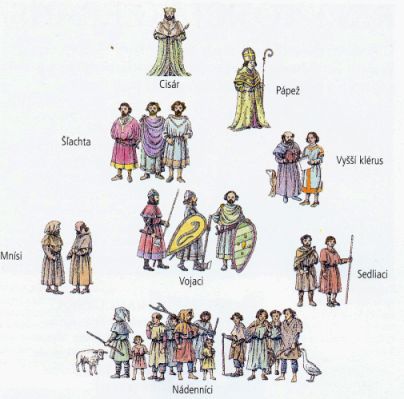 Šľachta
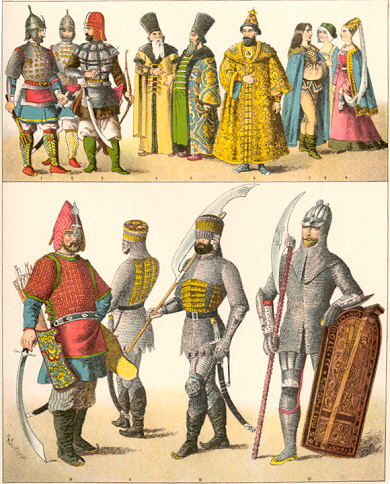 mala ochraňovať duchovenstvo a poddaných, bojovať za vlasť
Duchovenstvo
malo sa modliť za spásu duší šľachty 
  a poddaných
Poddaní
mali pracovať, živiť šľachtu a duchovenstvo
Spôsoby šírenia kresťanstva
nenásilné
násilné
vojaci
misionári
ROK 1054
• najvyšší hodnostári mali medzi sebou rozpory, ktoré vyústili do rozkolu v cirkvi;
  • rozdelila sa na západnú so sídlom v Ríme (katolícka cirkev), na čele s pápežom a na východnú  (pravoslávna cirkev) so sídlom v Konštantínopole, na čele s byzantským cisárom (po dobytí mesta Turkami sa centrum presunulo do Moskvy);
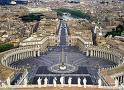 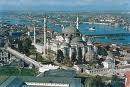 Misia Konštantína a Metoda
863 – príchod na Veľkú Moravu
byzantský cisár Michal III. 
solúnski bratia
staroslovienčina – bohoslužobný jazyk
Proglas – I. slovanská báseň
preklad bohoslužobných kníh